Korporace
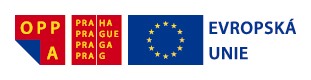 Evropský sociální fond
Praha & EU: Investujeme do vaší budoucnosti

Tvorba tohoto kurzu byla financována z Evropského sociálního fondu prostřednictvím Operačního programu Praha Adaptabilita a z rozpočtu Hlavního města Prahy.

Název projektu: Modernizace bakalářského programu Informační studia a knihovnictví na Filozofické fakultě Univerzity Karlovy v Praze, registrační číslo: CZ.2.17/3.1.00/36231.
Korporace v selekčních polích
komplikovanější než u personálií
Korporace je organizace nebo skupina osob, identifikovaná svým vlastním jménem, která jedná nebo může jednat jako celek.
asociace, instituce, obchodní firmy, nevýdělečné podniky, vlády, státní instituce, projekty a programy, náboženské instituce a organizace, místní náboženská společenství. 
ad hoc události (sport. soutěže, výstavy, expedice, veletrhy a festivaly) a plavidla (lodě a kosmické lodě)
M21 110 - hlavní záhlaví
nikdy nesmí být dvě a více hlavních záhlaví 
dvě personální, dvě korporace, korporace a osoba
díla administrativního charakteru
výroční zprávy
některé právnické, vládní a náboženské dokumenty
ústava
díla, která zaznamenávají kolektivní myšlení korporace
Karolinka
pokr.
díla, která jsou zprávami o kolektivních aktivitách, konferencích apod.
konferenční sborníky
díla, která jsou výsledkem společné aktivity skupin interpretů jako celku
zejména v populární hudbě

poměrně málo případů ...
710 - vedlejší záhlaví pro korporaci
vždy, když se katalogizátor domnívá, že jej uživatel využije
výrazně uvedená korporace, které nebylo přisouzeno hlavní záhlaví
výrazně uvedená korporace, která organizuje konferenci
pokud korporace zastává pouze funkci nakladatele, distributora nebo výrobce - pak se jí záhlaví nevytváří
dříve často Univerzita Karlova, dnes spíše Karolinum
Kvalifikační práce
korporace, kde byla obhájena kvalifikační práce - vždy ve vedlejším záhlaví (česká interpretace)
MARC 21
110 - hlavní záhlaví
710 - vedlejší záhlaví
X10 - všeobecná pravidla pro zápis do formátu
Pravidla pro zápis jména
vždy v jazyce korporace - preferovaná forma
výjimka - u obecně užívaných jmen 
Organizace spojených národů
vynechejte úvodní mluvnický člen
jiné formy - odkazy v autoritních záznamech
úplná forma - vždy přednost před zkratkou
kvalifikátory - vždy česky

strukturace jména
Struktura korporativního záhlaví
Vstupní prvek
Podřízená složka
Kvalifikátor (doplněk)
Vstupní prvek - $a
často stojí o samotě jako plnohodnotný název korporace
Univerzita Karlova
Svaz knihovníků a informačních pracovníků
Mezinárodní červený kříž
Akademie věd České republiky
Kvalifikátor (doplněk) - (...)
nachází se za vstupním prvkem, popř. podřízenou složkou v „(...)“
vždy česky
kvalifikátor místa, kvalifikátor obecný
kv. stejné druhu se oddělují čárkou, různé dvojtečkou s oboustrannou mezerou

používají se pouze jako rozlišující prvek u více korporací, jejichž názvy nejsou jedinečné
pokud jméno nevyjadřuje, že jde o korporaci
Příklady
Apollo (kosmická loď)
Šmeral (firma)
Oregon (hudební skupina)

Republikánská strana (Česko)
Republikánská strana (Slovensko)

Albertina Icome Praha (Praha, Česko)
Albertina Icome Praha (Beroun, Česko)
Kvalifikátor povinný
galerie
Galerie moderního umění (Hradec Králové, Česko)
knihovny
Knihovna Karla Dvořáčka (Vyškov, Česko)
muzea
Okresní muzeum (Jindřichův Hradec, Česko)
nemocnice
Nemocnice na Františku (Praha, Česko)
školy (základní, střední)
Základní škola (Libáň, Česko)
ALE
Národní knihovna České republiky
Muzeum hlavního města Prahy
kvalifikátor se nepřipojuje, protože geografické jméno je gramaticky nedílnou součástí jména
Podřízená složka - $b
univerzity, fakulty, katedry
státní správa, ministerstva
samospráva
prezident x předseda vlády
MARC 21
$a Vstupní prvek (kvalifikátor)
$b Zpřesnění - podřízená složka (kvalifikátor)

$aNárodní knihovna České republiky.$bOdbor zpracování fondů
$aUniverzita Karlova.$bFilozofická fakulta
$aNárodní muzeum (Praha, Česko).$bKnihovna
Státní správa
vstupní prvek - jméno státu (geografické jméno - vždy česky)
$aČesko.$bNejvyšší soud
$aČesko.$bÚřad vlády
$aČesko.$bParlament
$aČesko.$bMinisterstvo kultury

$aČesko.$bVelvyslanectví (Rakousko)
české velvyslanectví v Rakousku
$aRakousko.$bBotschaft (Česko)
rakouské velvyslanectví v Česku
Samospráva
pod geografickým jménem správního celku - vždy česky
$aPardubický kraj (Česko).$bKrajský úřad
$aZlín (Česko).$bMagistrát
Prezident
$aČesko.$bPrezident (1993-2003 : Havel)
$aČesko.$bPrezident (2003-2013 : Klaus)

ALE:
$aČesko.$bPředseda vlády
Příklady - rozdíl korporativní x personální záhlaví
$aČesko.$bPrezident (1993-2003 : Havel)
díla oficiálního charakteru v prezidentském úřadě
$aHavel, Václav,$d1936-2011
díla osobní

$aKatolická církev.$bPapež (1978-2005 : Jan Pavel II.)
$aJan Pavel$b II.,$d1920-2005
Výjimka - ústavy Akademie věd ČR
nejsou považovány za podřízenou složku

$aAkademie věd České republiky
$aHistorický ústav (Akademie věd ČR)
$aArcheologický ústav (Akademie věd ČR : Brno, Česko)
$aArcheologický ústav (Akademie věd ČR : Praha, Česko)
Indikátory
první indikátor:
0	invertovaná forma jména
1	jméno jurisdikce
2	jméno v přímém pořadí

druhý indikátor:
nedefinován
Př.
X10 2# $aNárodní knihovna České republiky
X10 2# $aUniverzita Karlova.$bFilozofická fakulta
X10 1# $aČesko. $bMinisterstvo kultury
X10 1# $aPardubický kraj (Česko). $bKrajský úřad
X10 0# $aŠmeral, Vladimír (firma)
LDR -----ntm-a22-----7i-4500
001     000182154
003     CZ-PrCU
005     20050325093116.0
008     050321s2004----xr-----f-m-------|0-cze-d
040      $a ABD027 $b cze $c ABD027 $e rda $9 1
100 1# $a Hřebíček, Robert Jan $4 dis
245 10 $a Kníže Václav : $b příspěvek do diskuse ohledně vybraných problémů současného václavského bádání : diplomová práce / $c Robert Jan Hřebíček ; vedoucí práce Noemi Rejchrtová
264 #0 $a Praha, $c 2004
300 ## $a 95 stran
336 ## $a text $b txt $2 rdacontent
337 ## $a bez média $b n $2 rdamedia
338 ## $a svazek $b nc $2 rdacarrier
502 ## $a Diplomová práce (Mgr.) -- Univerzita Karlova. Evangelická teologická fakulta. Katedra církevních dějin, 2004
600 17 $a Václav, $c svatý, $d ca 907-ca 935 $7 jn20000728789 $2 czenas
650 07 $a životopisy $2 ctt
650 07 $a studie $2 ctt
650 07 $a diplomové práce $2 ctt
700 1# $a Rejchrtová, Noemi, $d 1940- $7 jo20010088862 $4 ths
710 2# $a Univerzita Karlova. $b Evangelická teologická fakulta. $b Katedra církevních dějin $7 xx0005851
kód role
staženo z autorit
LDR   	-----nam-a22-----7i-4500
FMT   	BK
001   	cpk2005-000030
003   	CZ-PrSKC
005   	20050311103723.0
008   	050311s2005----xr-----e------000-0-eng--
040 ## $a ABA003 $b cze $e rda
072 7#	$a 027 $x Univerzální knihovny. Veřejné knihovny $2 Konspekt $9 12
080 ## $a (437.311) $2 MRF
080 ## $a 027.2 $2 MRF
110 2#	$a Akademie věd České republiky. $b Knihovna $7 ko2002102000
245 10  	$a Main Library [of the] Academy of Sciences of the Czech Republic 	2005
264  #1 $a [Praha : $b Knihovna Akademie věd ČR], $c 2005
## $a 12 stran : $b ilustrace
336 ## $a text $b txt $2 rdacontent
337 ## $a bez média $b n $2 rdamedia
338 ## $a svazek $b nc $2 rdacarrier
500  ## $a Název z obálky
546  ## $a Anglický text
610 27  	$a Akademie věd České republiky. $b Knihovna $7 ko2002102000 $2 	czenas
LDR   	-----cmm-a22-----7i-4500
....
....
245 00   $a Česká literatura od roku 1945 / $c Infinity Praha ; 	odborná spolupráce Ústav pro českou literaturu AV ČR
264 #1   $a Praha : $b Infinity, $c c1997
300 ##   $a 2 elektronické optické disky (CD-ROM) : $b zvuk, barevné ; $c 12 cm
336 ##   $a počítačový program $b cop $2 rdacontent
337 ##   $a počítač $b c $2 rdamedia
338 ##   $a počítačový disk $b cd $2 rdacarrier
500 ##   $a CD-ROMy uloženy v obalu v podobě knihy
500 ##   $a Název z titulní obrazovky
520 ##   $a Interaktivní multimediální encyklopedie shrnující poznatky literární vědy od 	roku 1945
538 ##   $a Požadavky na systém: PC 486SX/25 MHz (doporučeno PC 486DX/50 MHz 	a 	vyšší); min. 8 MB RAM; 10 MB volného místa na disku (doporučeno 14 MB); 	Windows 3.1 a vyšší nebo Windows 95 nebo Windows NT; mechanika CD-ROM 2x; 	monitor s rozlišením 800x600 (min. 256 barev SVGA, doporučeno High Color); 	klávesnice; myš; zvuková karta; reproduktory
650 07   	$a česká literatura $x dějiny $y 1945- $2 czenas
655 #7   	$a CD-ROM $2 czenas
655 #7   	$a encyklopedie $2 czenas
710 2#	$a Ústav pro českou literaturu (Akademie věd ČR) $7 kn20010709013
710 2# 	$a Infinity (Praha, Česko) $4 prg $4 cph
LDR   -----njm-a22-----7i-4500
001   cpzv02350
003   CZ-PrNK
005   20050104105650.0
007   sd-fsngnnmmned
008   970609s1994----xr-rc----d----------cze—
028 01 $a 0006-2 $b B&M Music
040 ## $a ABA001 $b cze $d ABA001 $e rda
041 0# $d cze $e cze
080 ## $a 784 $2 undef
110 2# $a Lucie (hudební skupina) $7 kn20010710240 $4 prf
245 10 $a Černý kočky mokrý žáby
264 #1 $a Praha : $b B&M Music, $c p1994
300 ## $a 1 zvuková deska : $b digital, [stereo] ; $c 12 cm + $e 1 brožura (nestránkováno)
336 ## $a hraná hudba $b prm $2 rdacontent
337 ## $a audio $b s $2 rdamedia
338 ## $a audiodisk $b sd $2 rdacarrier
500 ## $a Kompaktní deska
500 ## $a Nahráno ve studiu Ebony (1.-18.4.1994)
500 ## $a Texty písniček v brožuře
505 00 $t Krev a r'n'r -- $t Černý kočky mokrý žáby -- $t Vona říká jó -- $t L'aura -- $t Šťastnej chlap -- $t Džezbalet -- $t Můžeš -- $t Tereza -- $t Až tě potkám -- $t Čtotymenjagovoriš? -- $t Dráhy těla -- $t Amerika -- $t Sen
511 0# $a Hraje a zpívá skupina Lucie
LDR   	-----cz--a22-----n--4500
001   	kn20020322325
003   	CZ-PrNK
005   	2002052190152
008   	020322|n|acnnnaabn-----------n-a|a------
040 ## $a ABA001 $b cze $d ABA001
110 2# $a Český svaz ochránců přírody $7 kn20020322325
410 2# $a ČSOP $0 o
670 ## $a www (Český svaz ochránců přírody)
906 ## $a op20020521 $b svsv
909 ## $a CZ
LDR   	-----nz--a22-----n--4500
001   	kn20010711289
003   	CZ-PrNK
005   	20010711000000.0
008   	010711|n|acnnnaabn----------in-a|a------
040 ##   $a ABA001 $b cze $d ABA001
110 2#   	$a Severoatlantická aliance $7 kn20010711289
410 2#   	$a NATO $2 czeeng $0 o
410 2#   	$a North Atlantic Treaty Organization $2 czeeng $0 o
410 2#   	$a OTAN $2 czefre $0 o
410 2#   	$a Organisation du Traité de l'Atlantique Nord $2 czefre $0 o
410 2#   	$a Organizace Severoatlantické smlouvy $0 o
670 ##  	$a H. Baňouch - M. Fedorko: Mezinárodní organizace
670 ##  	$a LC
906 ##  	$a vx20011119 $b svsv
.....
110 2#   	$a Univerzita Karlova $7 kn20010710036
410 2#   	$a Charles University $2 czeeng $0 o
410 2#   	$a Karlova universita $0 o
410 2#   	$a Karlova univerzita v Praze $0 o
410 2#   	$a Karlova univerzita $0 o
410 2#   	$a Universita Karlova $0 o
410 2#   	$a Universitas Carolina $2 czelat $0 o
410 2#   	$a Univerzita Karlova v Praze $0 o
410 2#   	$a Karls-Universität zu Prag $2 czeger $0 o
510 2#   	$w a $a Česká univerzita Karlo-Ferdinandova $7 ko2007402517
665  ## 	$a Karlo-Ferdinandova univerzita rozdělena r.1882 na dvě samostatné vysoké školy, českou a německou. Česká 	získává r.1920 název Karlova univerzita. Německá univerzita r.1945 zrušena.
670  ## 	$a Zivil- und Wirtschaftsrecht unter dem Einfluss des Europäischen Rechts $b odkaz viz
670  ## 	$a www (Univerzita Karlova - Historie UK v datech)
670  ## 	$a www(Univerzita Karlova - Wikipedie, otevřená encyklopedie)
856 4#   	$u http://www.cuni.cz/UK-103.html $z Univerzita Karlova - Historie UK v datech
856 4#   	$u http://cs.wikipedia.org/wiki/Univerzita_Karlova $z Univerzita Karlova - Wikipedie, otevřená encyklopedie
906  ## 	$a co20030127 $b epol
...
LDR   	-----nz--a22-----n--4500
001   	kn20010710045
003   	CZ-PrNK
005   	20010710000000.0
008   	010710|n|acnnnaabn-----------n-a|a------
040 ##	$a ABA001 $b cze $d ABA001
110 2#	$a Univerzita Karlova. $b Ústav informačních studií a 	knihovnictví 	$7 kn20010710045
410 2#	$a Univerzita Karlova. $b Filozofická fakulta. $b Ústav 	informačních studií a knihovnictví $0 o
410 2# $aÚISK $0 o
670 ## $a www (Filozofická fakulta UK)
906 ## $a im20010710
906 ## $a op20010710 $b epol
 ## $a CZ
001   	kn20010709073
003   	CZ-PrNK
005   	20051018171044.0
008   	010710|n|acnnnaabn-----------n-a|a------
040   	$a ABA001 $b cze $d ABA001
110 2#	$a Muzeum české hudby (Praha, Česko) $7 kn20010709073
410 2#	$a Národní muzeum (Praha, Česko).$b Muzeum české hudby $0o
510 2# $w b $a České muzeum hudby (Praha, Česko) $7 ko2004175709
665 ## $a Novější název: České muzeum hudby (od r.2001).
670 ## $a www (Národní muzeum)
680 ## $i Korporace je součástí Národního muzea.
906 ## $a im20010709
....
      $a CZ


510 $w – hodnota „a“=dřívější záhlaví, „b“=novější záhlaví
Bibliografie
RDA - http://www.nkp.cz/o-knihovne/odborne-cinnosti/zpracovani-fondu/katalogizacni-politika/rda
http://autority.nkp.cz/jmenne-autority/metodicke-materialy/metodika-tvorby-autoritnich-korporaci-marc-21/
http://autority.nkp.cz
SVĚTLÍKOVÁ, Svojmila. Metodika tvorby a kontroly jmenných autorit ve formátu MARC 21. Korporace. Praha : NK ČR, 2006. ISBN 80-7050-508-7